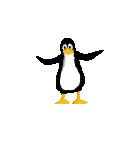 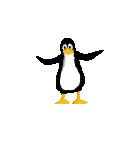 UBND Quận Long Biên
 Trường Mầm Non Hồng Tiến
Lĩnh vực: Phát triển nhận thức
Đề tài: Đếm và nhận biết nhóm số lượng trong phạm vi 5.
Lứa tuổi: 3- 4 tuổi
Người thực hiện :  Nguyễn Thị Huyền Trang
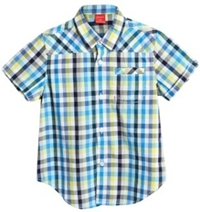 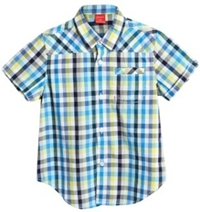 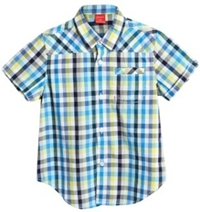 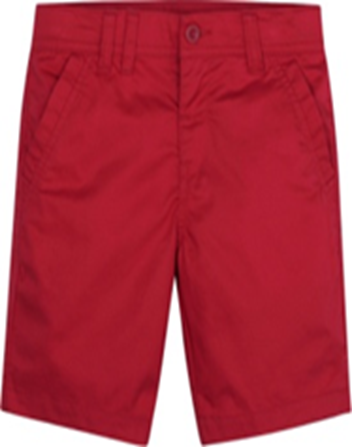 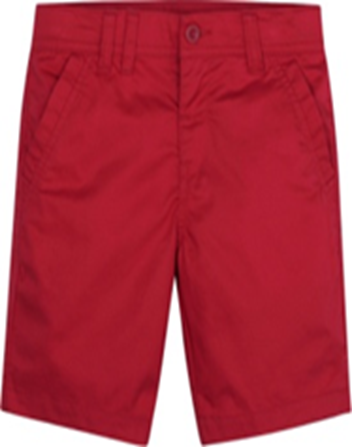 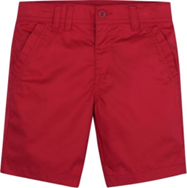 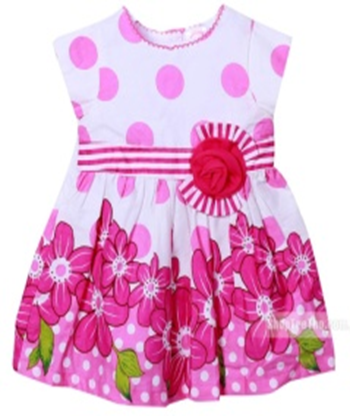 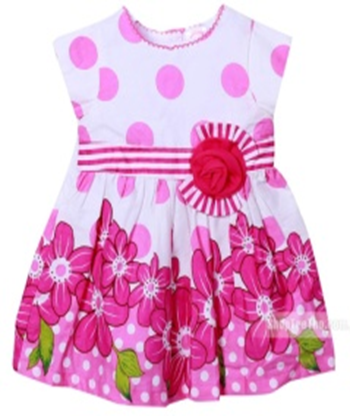 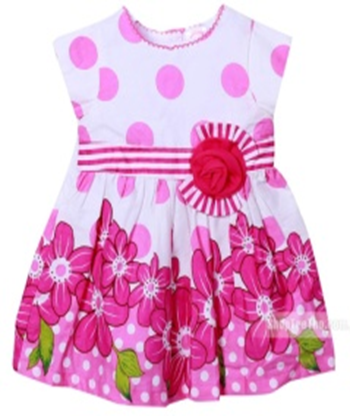 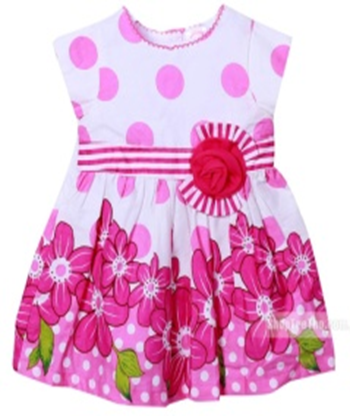 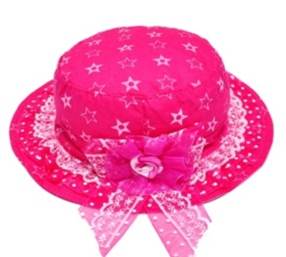 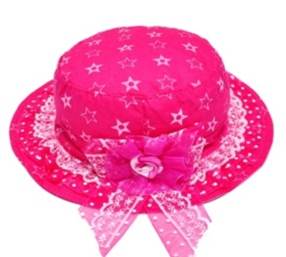 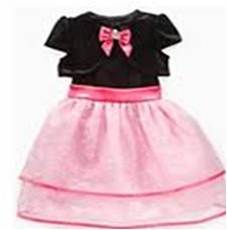 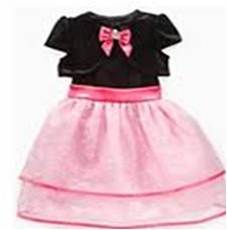 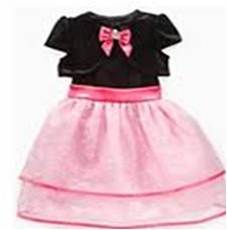 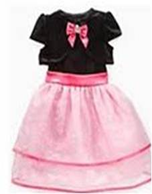 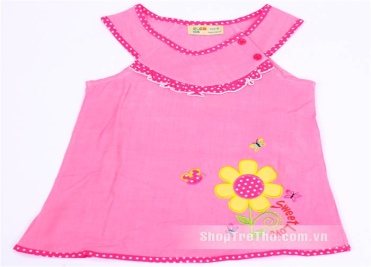 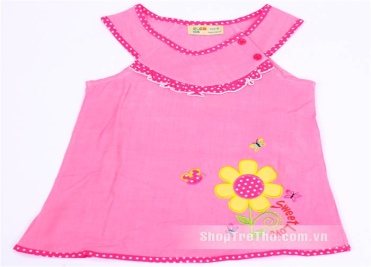 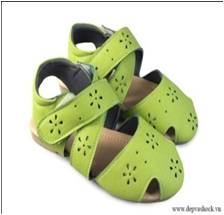 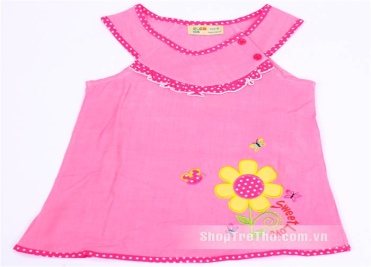 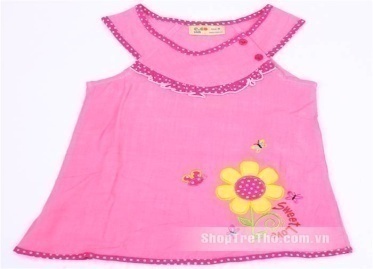 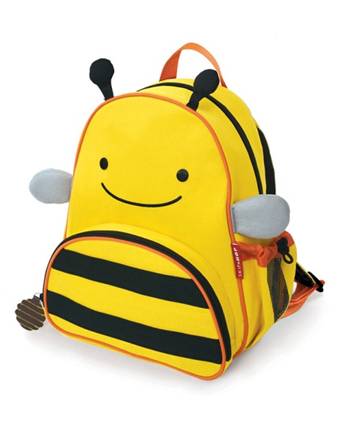 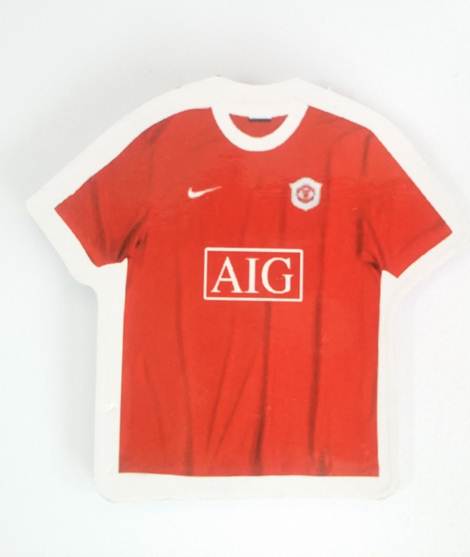 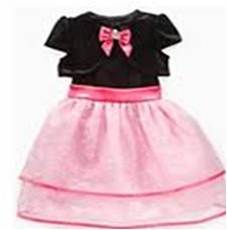 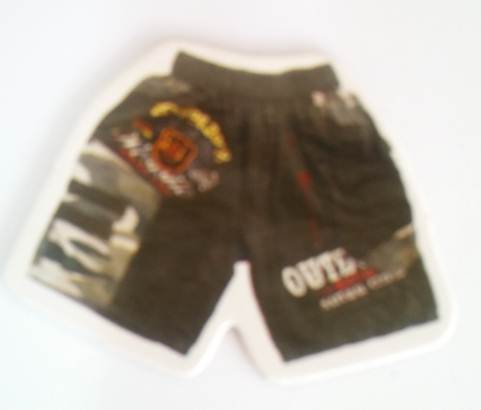 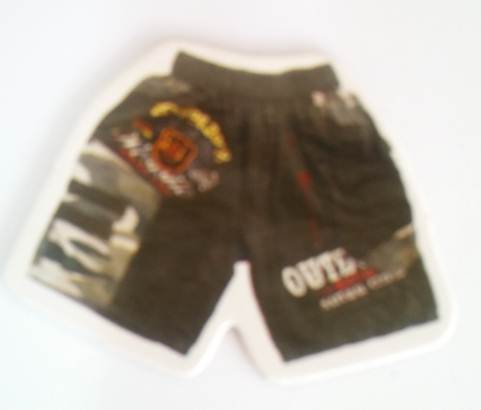 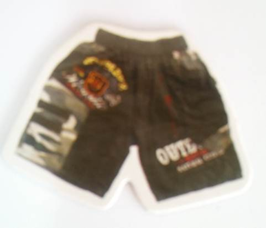 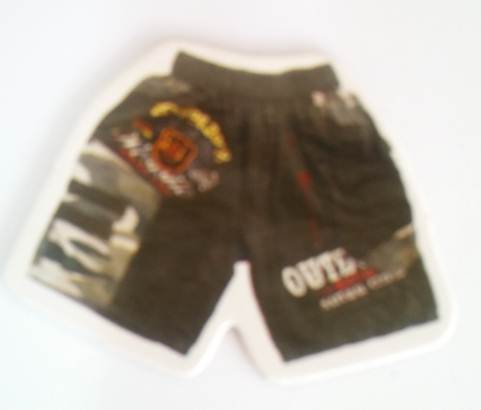 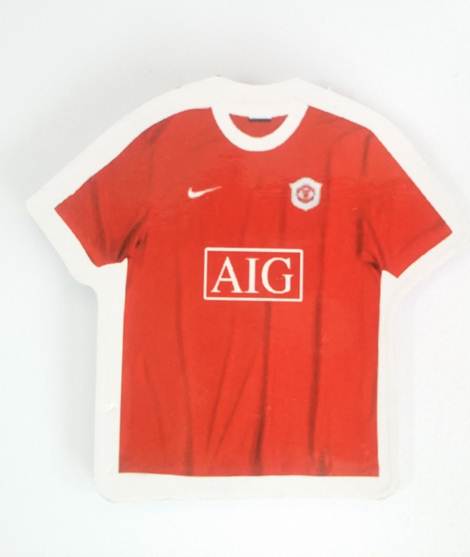 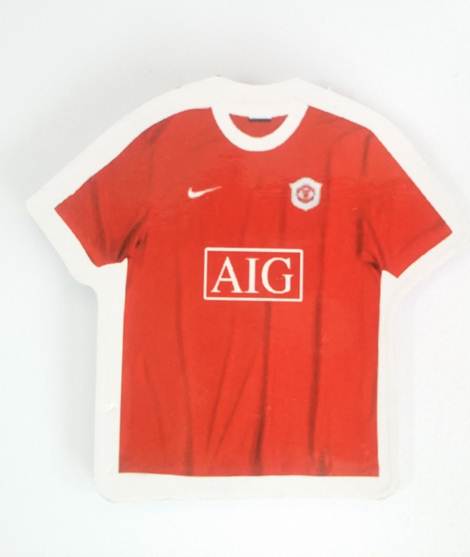 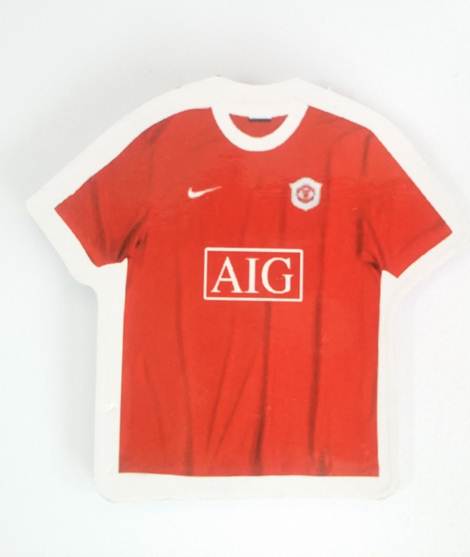 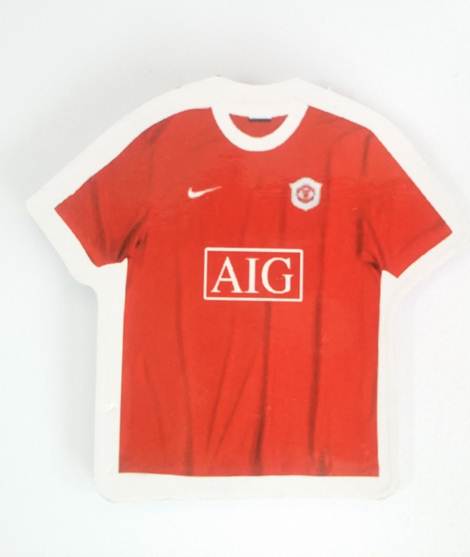 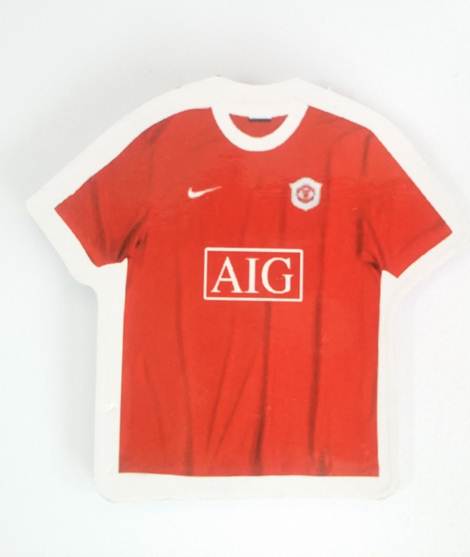 5
5
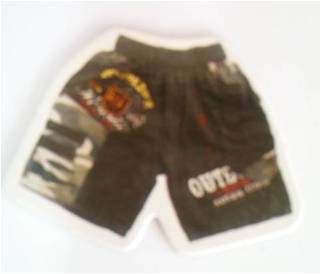 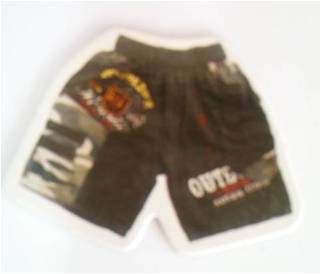 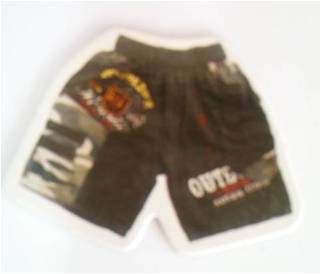 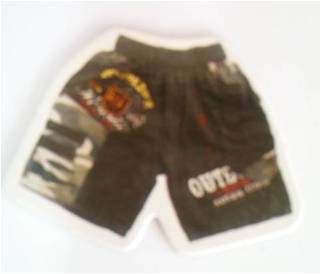 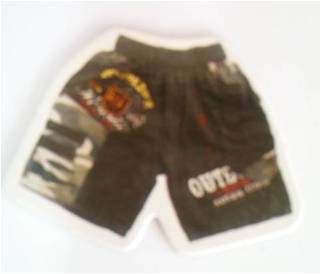 5
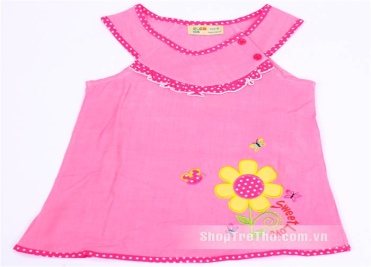 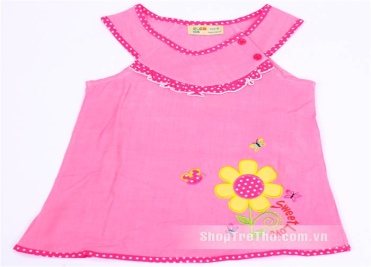 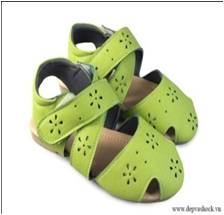 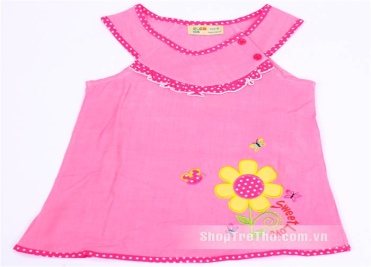 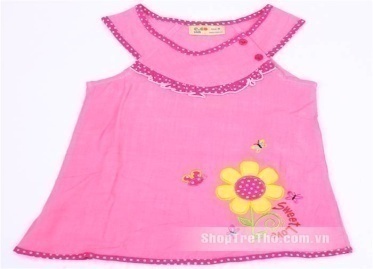 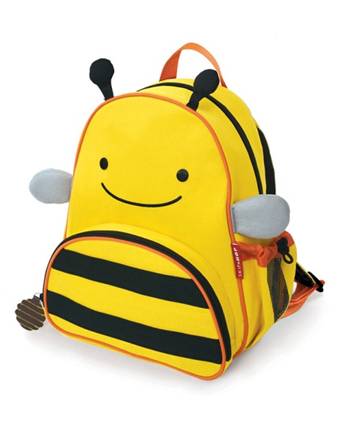 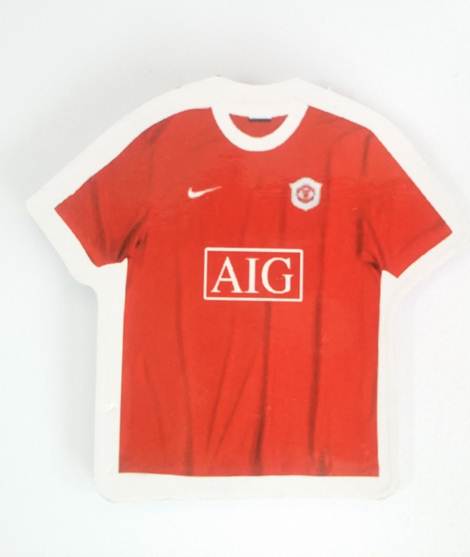 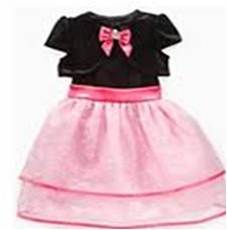 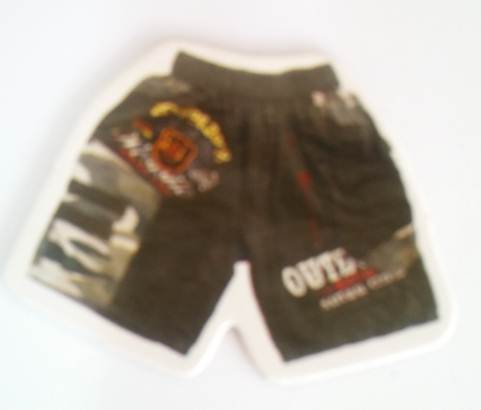 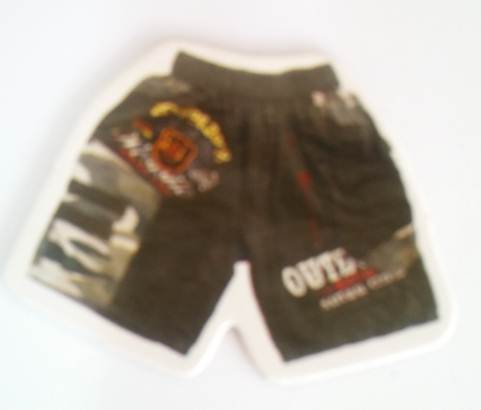 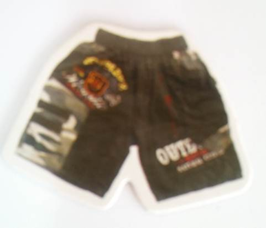 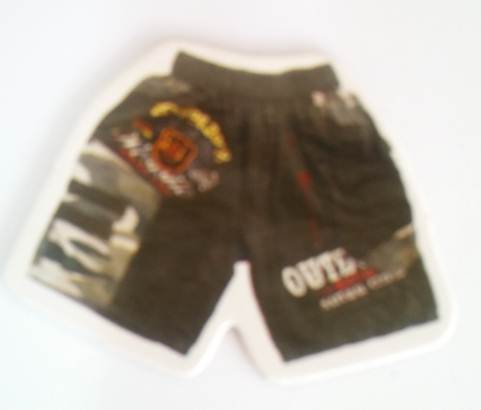 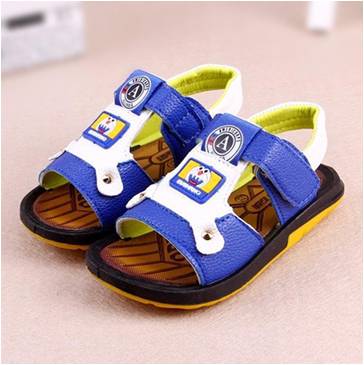 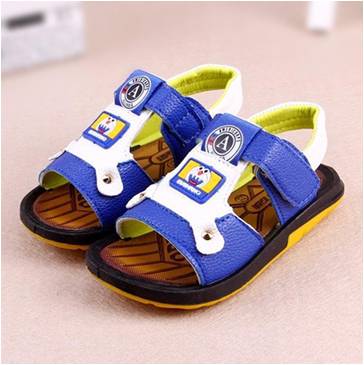 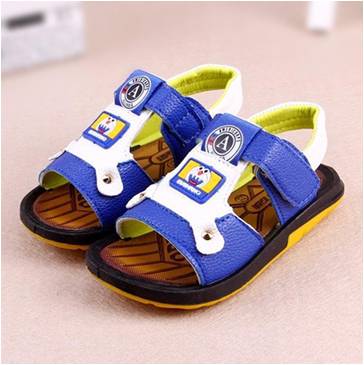 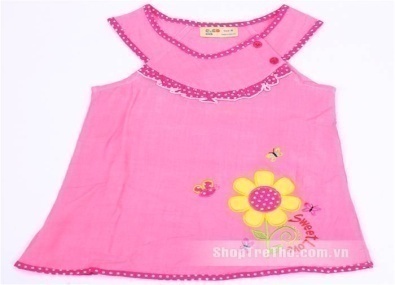 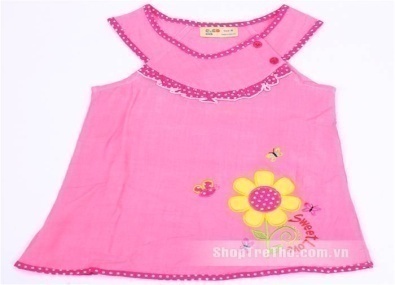 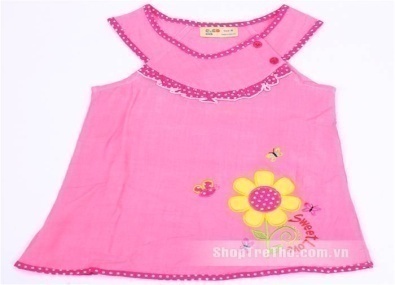 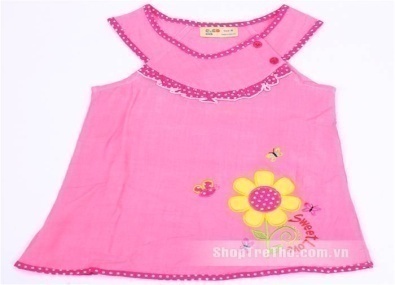